Строительство цеха по производству сухих молочных продуктов
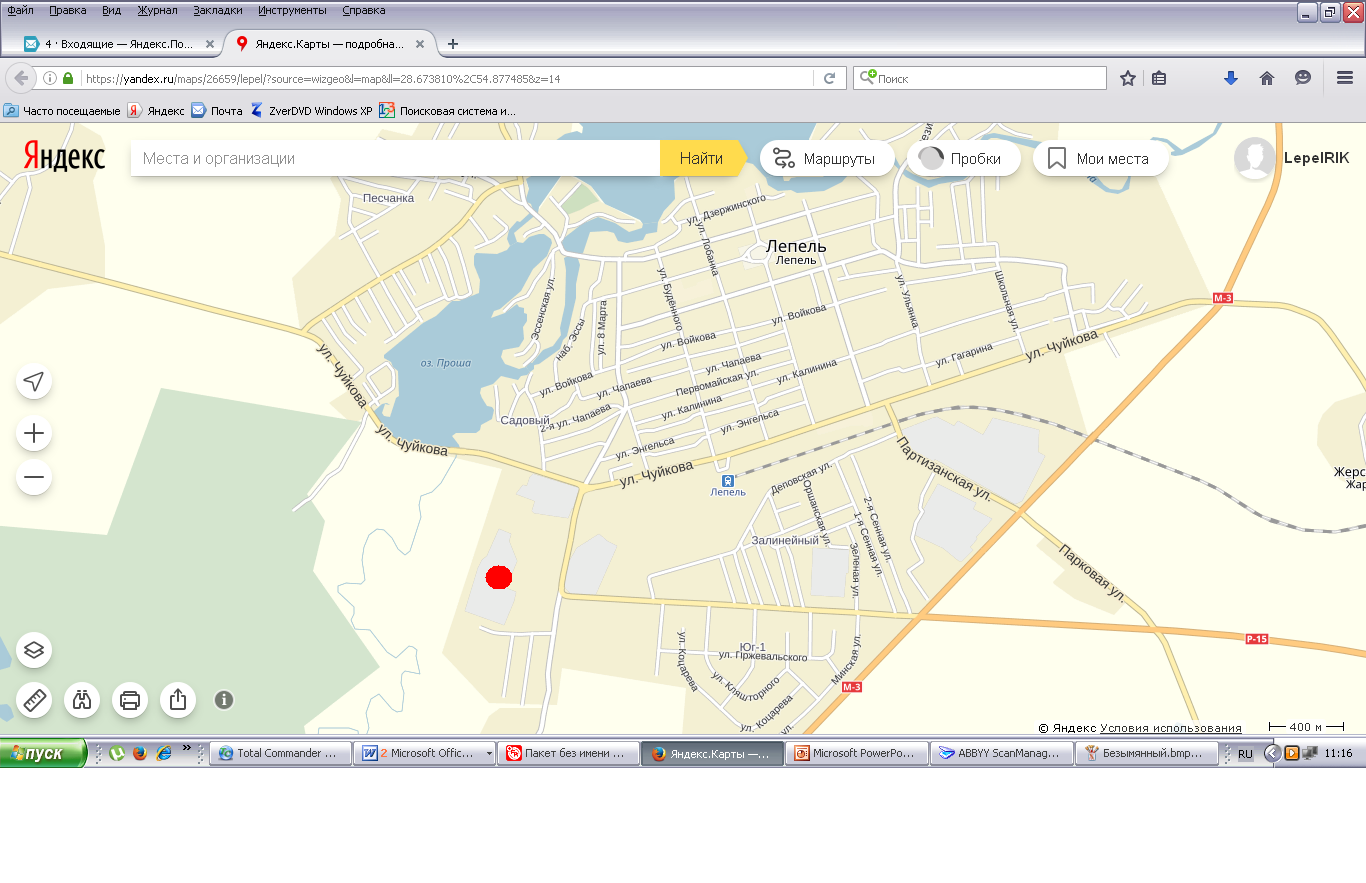 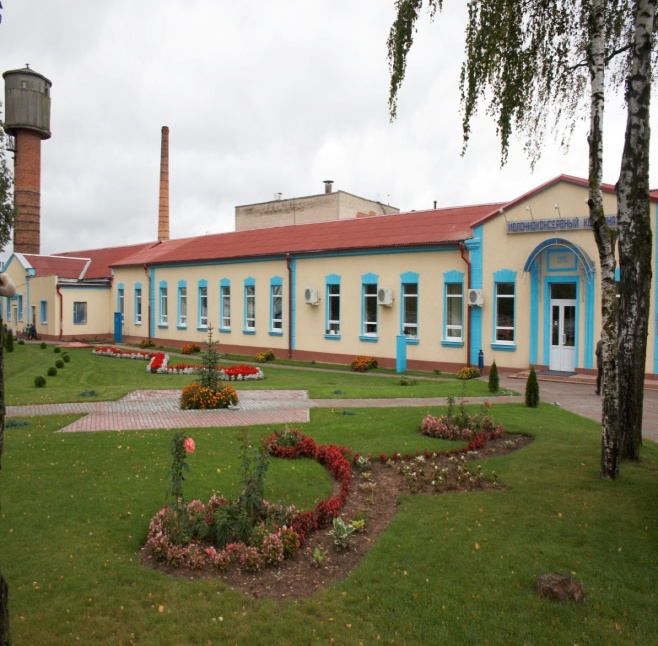 Борисовский тракт, 120
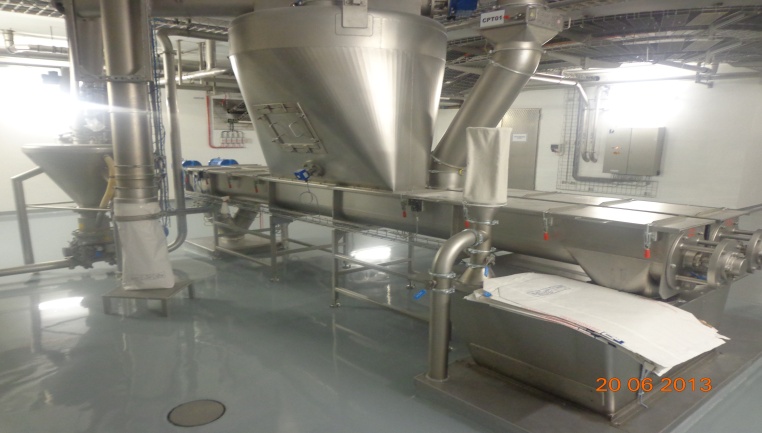 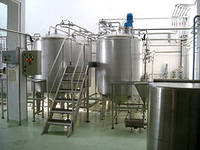